New Intersections between Trade, Investment and Intellectual Property: Lessons from Lilly v Canada
Professor Daniel Gervais
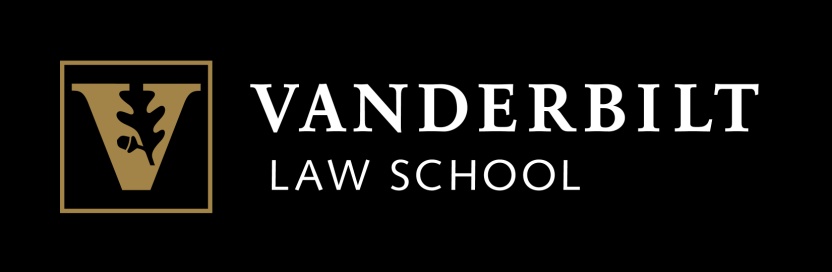 Disclaimer
Approached by both sides
Retained by Canada
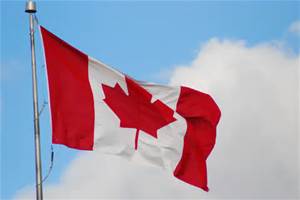 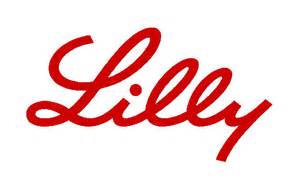 vs
2
Background
Patents issued on Zyprexa and Strattera (atomoxetine and olanzapine) 
Invalidated by Federal Court of Appeal (FCA); leave to appeal to Supreme Court of Canada refused
FCA uses “promise of the patent” doctrine 
As part of its utility analysis
Lilly argues indirect expropriation and lack of Fair and Equitable Treatment (FET) under NAFTA Chapter 11
3
NAFTA
North American Free Trade Agreement
Canada, Mexico, US
1993
Substantive IP provisions similar to TRIPS
Without Articles 7 and 8
4
Utility v Industrial Applicability
In TRIPS and NAFTA:
Not identical but “may be deemed to be synonyms”
Trade-based compromise language
5
What is NAFTA Chapter 11?
Investor-State Dispute Settlement (ISDS)
Creates special investment-focused dispute-settlement mechanism with ad hoc arbitral tribunals
Unlike WTO, no appeal
Potential role of factors other than alleged lost investment not clear 
No “general exception”, right to regulate, etc.
6
Why is this relevant for India?
ISDS is almost all pending trade agreements
TPP
RCEP
And hundreds of BITs  and FTAs
7
RCEP & India
Proposals tabled by Korea and Japan
Similar to TPP text
India and China prefer different proposals 
The Indian government currently considering revised model draft bilateral investment treaty that reduces investor rights
8
The Lilly case
9
The Promise doctrine:Lilly’s view (continued)
Lilly: “new, radically different standard for determining whether inventions fulfill [utility] requirement”
“If Canada can unilaterally reinterpret a core legal term in such a stark manner and with such severe consequences, legally operative words in NAFTA with internationally-accepted meanings could be susceptible to unilateral re-definition, such that NAFTA will no longer establish foundational requirements for patent protection”
10
In other words
Lilly trying to use the notions of ‘indirect expropriation’ and FET in the investment chapter of NAFTA to challenge the invalidation of two patents by Canadian courts, where Lilly unquestionably received fair tratemtn and due process
11
US Law = International Law
Lilly argues that the notion of utility (similar to industrial applicability) in Canadian patent law should be defined basically the same way as in the United States
and therefore practically nonexistent as a substantive threshold 
“It is not the job of the USPTO to  promote the health, order, peace, and welfare of the community”
Juicy Whip, Inc. v Orange Bang, Inc., 185 F.3d 1364 (Fed. Cir. 1999)
12
Why not State-to-State?
“ [Investor-state arbitration] does not apply to the issuance of compulsory licenses granted in relation to intellectual property rights, or to the revocation, limitation or creation of intellectual property rights, to the extent that such issuance, revocation, limitation or creation is consistent with Chapter Seventeen (Intellectual Property).” 
	- NAFTA 1110(7)
13
How Far Could This Go?
Lilly “relied on Canada’s patent law when it sought patent protection for Zyprexa and Strattera and launched those drugs in Canada”; patents had been issued “after a careful review by Canada’s patent examiners in light of Canada’s utility.” 
Can be rephrased as arguing that any invalidation by a court of an issued patent would amount to expropriation
14
Fair & Equitable Treatment
Lilly also makes a case of legitimate expectation by investor that patentability criteria will not change as part of its FET claims
Basically, MNCs expect no change in regulatory structure they view as negative or ‘ radical’ 
Or compensation for any such change
An international efficient breach doctrine
15
Canada’s Response
Time-bar
No legitimate expectation under FET
Lilly received FET
Patentability criteria change and are reinterpreted by courts 
E.g. is US: Alice, KSR etc.
US utility criterion plays different policy role
No enablement or written description test in Canadian law
Promise of the patent doctrine is not new
16
The “new” promise doctrine? Quote from 1981 SCC case
“There is a helpful discussion in Halsbury’s Laws of England … on the meaning of ‘not useful’ in patent law. It means ‘that the invention will not work, either in the sense that it will not operate at all or, more broadly, that it will not do what the specification promises that it will do’. […] The discussion in Halsbury’s Laws of England […] continues:
[T]the practical usefulness of the invention does not matter, nor does its commercial utility, unless the specification promises commercial utility, nor does it matter whether the invention is of any real benefit to the public, or particularly suitable for the purposes suggested. 
Canadian law is to the same effect.” 
Consolboard Inc. v. MacMillan Bloedel (Sask.) Ltd., [1981] 1 S.C.R. 504, 525
1110(7): A Logical Fallacy
“The inference that Claimant is asking the Tribunal to draw is a logical fallacy, known as the fallacy of denying the antecedent. The most classic example involves the following syllogism: “If it is raining, then the streets are wet.” 
BUT if the streets are wet it does not mean it was raining.
Applied to this case, the relevant conditional statement would be: “If a measure is consistent with Chapter 17, then it is consistent with Article 1110.” 
From this, one cannot infer, as Claimant suggests, that because a measure is inconsistent with Chapter 17, it is inconsistent with Article 1110.”
18
The Harmonization Argument
Lilly’s Memorial argued that notion of utility was internationally harmonized:
Robert Armitage, Lilly’s former General Counsel :”The utility requirement is “substantially harmonized across jurisdictions”
Only used in two countries!
In its Reply to Canada’s Counter-Memorial, Lilly denied ever making harmonization argument and states that criteria were not harmonized but that there was a “baseline.”
19
Harmonization: Battle of Experts
Former WIPO official:
 “The industrial applicability (utility) standard is, as further discussed below, applied in a manner that is remarkably similar around the world.”
20
Report prepared by Lilly Expert’s Division (while he was Director)
“Information received by [WIPO] members, reveals that there is a wide range of differences among SCP members concerning the interpretation and practice relating to the ‘industrial applicability/utility’ requirement. It also shows that the industrial applicability/utility requirement is closely linked, or sometimes overlaps, with other substantive patentability requirements, such as the sufficient disclosure (enablement) requirement, inventive step, exclusions from patentable subject matter and the definition of ‘invention’.”
21
1128
Mexico and the United States basically support Canada’s position on indirect expropriation and FET
22
Right to regulate
Close to notion of “police powers” in public international law
Philip Morris v Uruguay (July 2016):
“Interference with foreign property in the valid exercise of police power is not considered expropriation and does not give rise to compensation”
23
“Police power”
Saluka v Czech Republic (2006)
“It is now established in international law that States are not liable to pay compensation to a foreign investor when, in the normal exercise of their regulatory powers, they adopt in a non-discriminatory manner bona fide regulations that are aimed to the general welfare.”
24
Regulatory flexibility
Notion of “indirect expropriation” used by a private non-state actor to challenge Canada’s sovereign/”unilateral” ability to regulate its substantive patent law and public health policy
25
A Human Right Connection: The ICESCR
Recognizes “the right of everyone to the enjoyment of the highest attainable standard of physical and mental health.”
Requires access to at least certain medicines, according to General Comment
26
State-to-State v ISDS
No general exception in ISDS like GATT XX and GATS XIV
No sector-specific right to regulate exception
No specific exception like TRIPS 31 or 31bis(“paragraph 6” system)
Basically: “Little room for the consideration of the public interest in a regime so heavily weighted towards investor protection.” (Kate Miles)
27
Normative Battles
WTO: trade, yes, but not in “clinical isolation” from international law
e.g. FCTC will be used to give Australia  a win in the pending WTO dispute
Expropriation’s lodestar is property
Are pharmaceutical patents just like any other “property”?
A patent right, if it is “property” at all, also has a “social” purpose
Patents create incentives 
in the (private) interest of the patent holder
But for the greater public interest in access to innovation
Perverse incentives
Not likely: “Please, tell me my patent is invalid”
And then cash out
More likely: 
Patent Offices would have to think harder before issuing a patent
That is not necessarily a negative…
29
Possible future pathways
30
Options to ameliorate the framework
Constitutional approach of international law
Free trade as human right
Risky: “takeover”/ hierarchical normative framework
Contract-based theories
Stipulation pour autrui (stipulation for another)
Efficient breach?
General balancing approach
Vienna Convention (VCLT)
Strong doctrinal basis
“Object and purpose” in art 31(1) includes both an immediate and a broader context
31
ISDS and privity of contract
Can there be an obligation for beneficiary accepting the benefit contained in a contract entered into by others?
“Stipulation for another”
32
Options: The non issue
Giving non-state actors a right to use
33
What we need to move forward: Strong policy positions
“Nor will the Government support provisions [in ISDS] that would constrain the ability of Australian governments to make laws on social, environmental and economic matters circumstances where those laws do not discriminate between domestic and foreign businesses.”  (Australia gvt)
34
35
My Suggestions
Build express interfaces
“ Narrowly tailor” ISDS (Ruth Okediji, 2014)
Exclude substantive IP rules from ISDS, as EU has done in both CETA and TTIP
Include explicit safeguards for labor, environment and sustainable development often explicitly demand a “high level of protection” and put these interests above that of liberalization of trade (EU position)
Safeguards should preserve a “right to regulate”
36
Vienna Plus:An Interpretation Doctrine for ISDS
Proposed rule: “An ISDS tribunal ought not to interpret a provision in an FTA or BIT if another interpretation that allows a state to comply with its human rights obligations is possible.”
Jettisons or sidesteps the “necessity” and least restrictive tests of trade law
“Vienna-plus approach”:
Establish an ISDS supplement to Vienna 
Add to statute of a permanent ISDS tribunal (as in European proposal)
37
India’s Role
India could take the lead in reforming ISDS by implementing a new model
38
Thank you